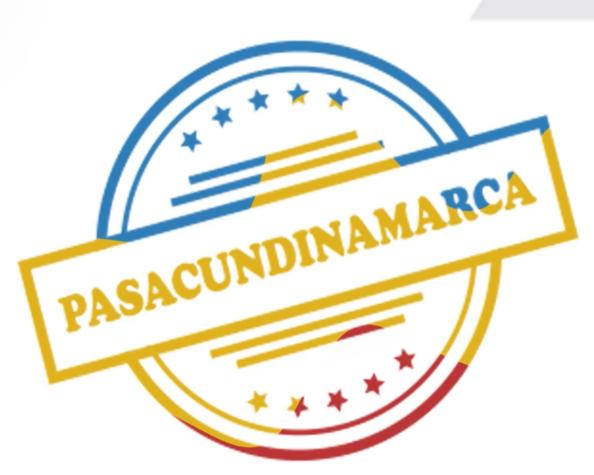 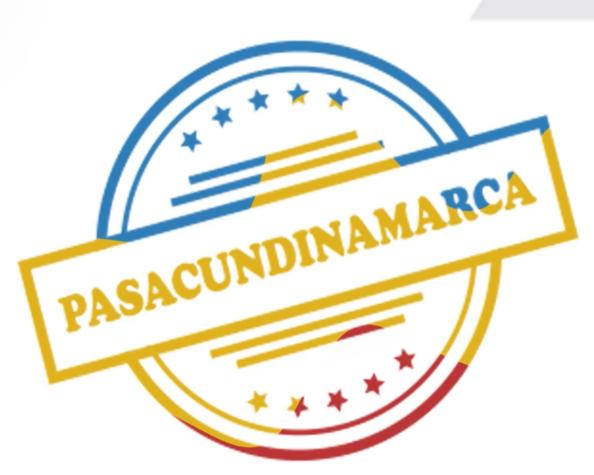 ¿Qué es PASACUNDINAMARCA?
PASACUNDINAMARCA nace en el año 2020 como una iniciativa innovadora y cercana que brinda igualdad de oportunidades, inclusión, participación y accesibilidad para los jóvenes, a través del cual se permitió​ continuar vinculando a los estudiantes en sus prácticas laborales pese a las inclemencias propias de la pandemia acaecida por el coronavirus, este programa ha permitido la vinculación de jóvenes​ de manera eficaz y pronta, generando valor agregado para las diferentes Secretarías que integran a la Gobernación y siendo el primer paso en la carrera profesional para los estudiantes.
INFORME DE GESTIÓN PASACUNDINAMARCA
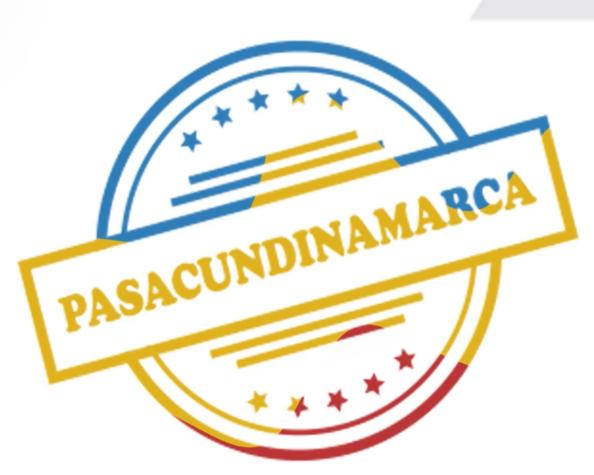 1. ¿QUÉ SE HA EJECUTADO?
En el año 2020 y el transcurso del año 2021  se ha realizo la suscripción de convenios interinstitucionales con la universidad de los Andes, EAN, Libre, Rosario, Javeriana, Sabana,  UNIMINUTO, y UDEC.                    
Durante la vigencia 2020 se realizaron 26 vinculaciones de estudiantes en las diferentes carteras del Departamento de Cundinamarca. 
Durante la vigencia 2021 se han realizado 99 vinculaciones en las diferentes carteras del Departamento de Cundinamarca. 
Se han venido realizando diferentes encuentros con las universidades con las que se han suscrito convenio, para dar a conocer el programa PASACUNDINAMARCA. 
Durante la vigencia del 2021 se inicio con las inducciones del programa PASACUNDINAMARCA de forma presencial, en donde se ha dado a conocer las obligaciones de los estudiantes y de los tutores, para dar cumplimiento a lo establecido en el acto administrativo de vinculación. 
Se viene realizando la proyección del tramite de vinculación del programa PASACUNDINAMARCA, el cual se publicara mediante la plataforma ISOLUCION.
INFORME DE GESTIÓN PASACUNDINAMARCA
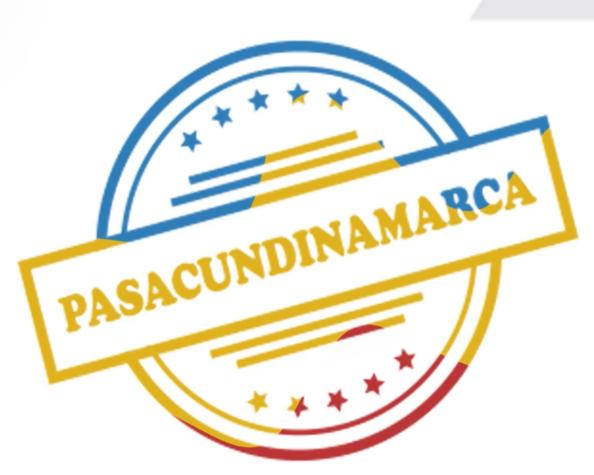 Las vinculaciones que se han realizado por cada secretaria son las siguientes:
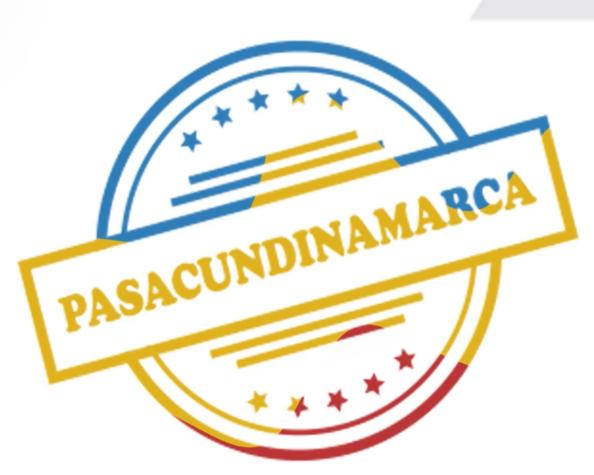 2. ¿QUÉ HAY PENDIENTE?

Se encuentra en estudio para ser publicado en la plataforma ISOLUCION,  el procedimiento de vinculación del programa PASACUNDINAMARCA.